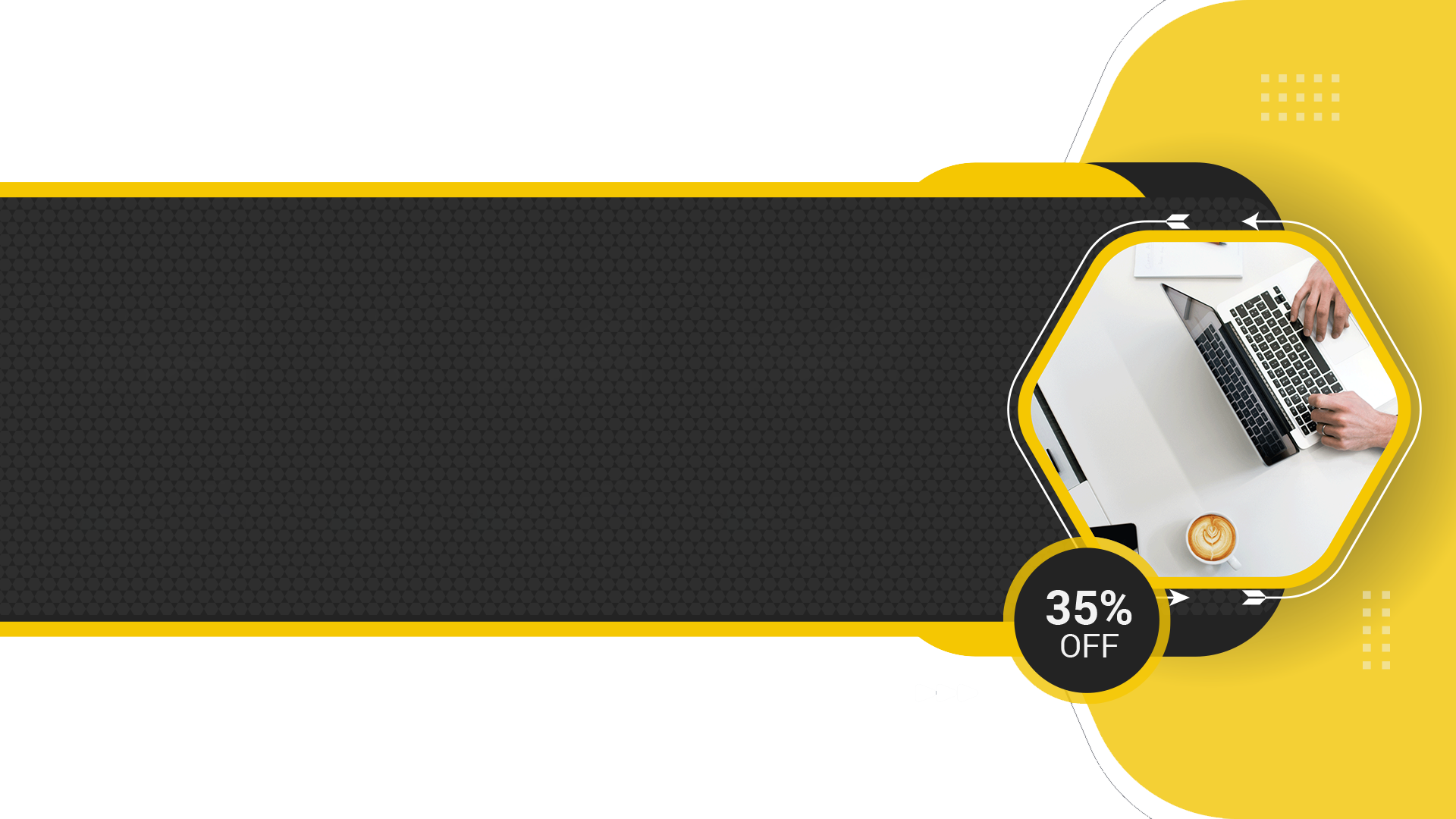 1. NHỮNG NỘI DUNG MỚI CỦA
LUẬT GIÁ 2023
Về các quy định chung
TỒN TẠI, HẠN CHẾ
TRONG HỆ THỐNG PHÁP LUẬT VỀ GIÁ THỜI GIAN QUA
Việc phân công, phân cấp thẩm quyền, trách nhiệm định giá còn chưa rõ, thiếu đồng bộ 
Chồng chéo giữa các Luật chuyên ngành với Luật giá
Các quy định về danh mục hàng hóa, dịch vụ bình ổn giá chưa linh hoạt, đáp ứng thực tiễn
Các biện pháp điều tiết giá như hiệp thương giá, kê khai giá còn hạn chế về phạm vi áp dụng
Công tác tổng hợp, phân tích, dự báo giá cả thị trường chưa có quy định cụ thể về cơ sở pháp lý
Ngành nghề thẩm định giá phát triển nóng, một số doanh nghiệp và thẩm định viên về giá đã có những vi phạm về đạo đức nghề nghiệp
Hoạt động thẩm định giá của Nhà nước hiện cũng chưa rõ ràng trong phạm vi áp dụng
4. NÂNG CAO HIỆU LỰC, HIỆU QUẢ CÁC BIỆN PHÁP QUẢN LÝ, ĐIỀU TIẾT GIÁ
1. KIÊN ĐỊNH CƠ CHẾ GIÁ THỊ TRƯỜNG CÓ SỰ ĐIỀU TIẾT CỦA NHÀ NƯỚC
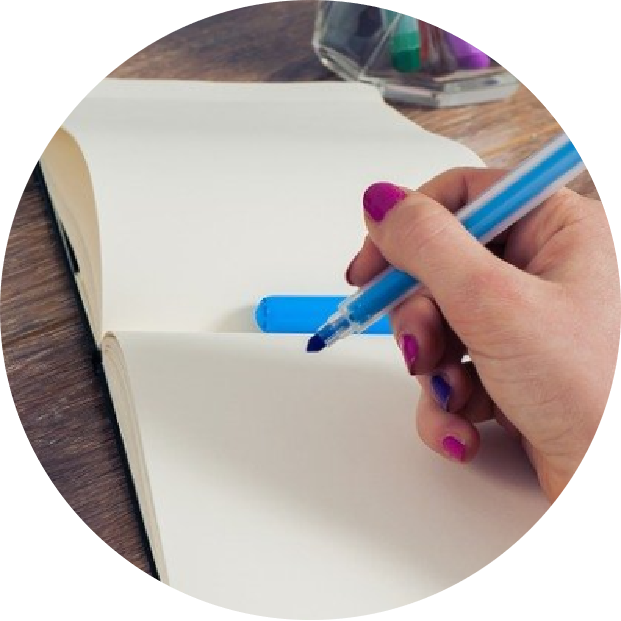 2. KHẮC PHỤC CHỒNG CHÉO, VƯỚNG MẮC GIỮA LUẬT GIÁ VÀ LUẬT CHUYÊN NGÀNH
5. CỦNG CỐ TOÀN DIỆN CÁC QUY ĐỊNH VỀ THẨM ĐỊNH GIÁ
QUAN ĐIỂM, MỤC TIÊU XÂY DỰNG LUẬT GIÁ 2023
3. TĂNG CƯỜNG PHÂN CÔNG, PHÂN CẤP THEO NGÀNH, LĨNH VỰC
6. TĂNG CƯỜNG CÔNG TÁC THANH TRA, KIỂM TRA
1.
2.
3.
4.
QUYỀN, NGHĨA VỤ
CÁC CƠ QUAN,
TỔ CHỨC, CÁ NHÂN
CÔNG TÁC THANH TRA, KIỂM TRA
PHẠM VI ĐIỀU CHỈNH
NGUYÊN TẮC ÁP DỤNG
GiẢI THÍCH TỪ NGỮ
NHỮNG QUY ĐỊNH CHUNG TẠI LUẬT GIÁ SỐ 16/2023/QH15
- LUẬT GIÁ QUY ĐỊNH CÁC NGUYÊN TẮC GỐC VỀ GIÁ
Luật giá luôn được xác định là một luật “gốc”, điều chỉnh toàn diện các hoạt động trong lĩnh vực giá, thẩm định giá. Trường hợp có quy định khác nhau giữa Luật Giá và luật khác được ban hành trước ngày Luật Giá có hiệu lực thì thực hiện theo Luật Giá.
NGUYÊN TẮC ÁP DỤNG LUẬT GIÁ VÀ CÁC LUẬT KHÁC
- QUY ĐỊNH ĐẶC THÙ VỀ GIÁ
Các trường hợp văn bản ban hành sau Luật giá cần có quy định đặc thù về quản lý, điều tiết giá hoặc quy định thêm hàng hóa, dịch vụ do Nhà nước định giá thì cần xác định rõ phạm vi các vấn đề thực hiện hoặc không thực hiện theo Luật giá, xác định rõ thẩm quyền, trách nhiệm định giá, hình thức định giá để đảm bảo khâu tổ chức thực hiện
- 06 LĨNH VỰC ĐẶC THÙ ĐƯỢC ÁP DỤNG THEO LUẬT CHUYÊN NGÀNH
Giá đất, giá nhà ở, giá điện, giá dịch vụ khám bệnh, chữa bệnh, học phí, tiền bản quyền và một số nội dung sáng chế theo quy định của Luật Sở hữu trí tuệ
Giải thích từ ngữ
- Sửa đổi, chuẩn hóa 7 thuật ngữ hiện hành (hàng hóa, dịch vụ thiết yếu, mặt bằng giá thị trường, bình ổn giá, định giá, kê khai giá, niêm yết giá, hiệp thương giá, thẩm định giá)
- Bổ sung, chỉnh lý thêm thêm một số thuật ngữ (phương án giá, thông đồng về giá, thẩm định giá)
- Lược bỏ một số quy định giải thích từ ngữ đã được điều chỉnh tại các Luật chuyên ngành khác
Các hành vi bị cấm
Công khai thông tin về giá
Quy định rõ hơn về nội dung, phạm vi, trách nhiệm trong công khai thông tin về giá của cơ quan nhà nước gắn với từng đối tượng công khai, nhất là việc công khai một số nội dung thuộc hoạt động thẩm định giá
Chỉnh lý, hoàn thiện lại theo hương làm rõ một số hành vi bị cấm cho phù hợp với thực tiễn, nhất là các hành vi thông đồng về giá, thẩm định giá
Bộ Tài chính
Đầu mối trong việc triển khai các nhiệm vụ như xây dựng, điều chỉnh các Danh mục hàng hóa, dịch vụ do nhà nước quản lý; xây dựng và hướng dẫn về phương pháp định giá
Ủy ban nhân dân cấp tỉnh
Thực hiện nhiệm vụ quản lý nhà nước về giá theo địa bàn quản lý
Các Bộ, cơ quan ngang bộ
Thực hiện nhiệm vụ quản lý nhà nước về giá theo lĩnh vực, phạm vi chuyên môn, chuyên ngành quản lý
Chính phủ
Định hướng các mục tiêu quản lý, điều hành giá chung
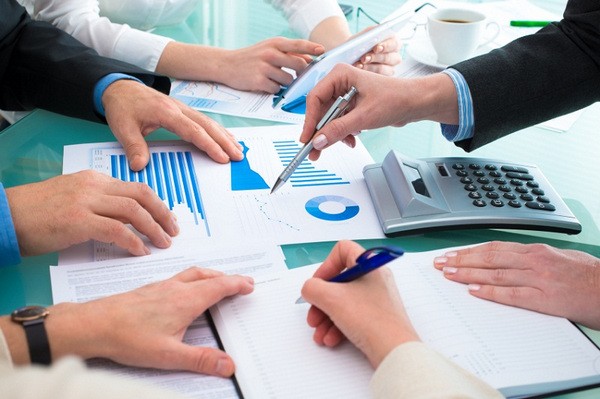 THANH TRA, KIỂM TRA VIỆC CHẤP HÀNH PHÁP LUẬT VỀ GIÁ
KIỂM TRA CHẤP HÀNH PHÁP LUẬT VỀ GIÁ
Được quy định tại Luật giá 2023 nhằm củng cố cơ sở pháp lý cho công tác triển khai trong thực tiễn thời gian qua. Tại Luật cũng quy định về trách nhiệm triển khai của Bộ Tài chính, các Bộ, cơ quan ngang Bộ, Ủy ban nhân dân cấp tỉnh.
THANH TRA CHUYÊN NGÀNH VỀ GIÁ
Được tiếp tục kế thừa các quy định từ luật giá 2012, trong đó quy định rõ về thẩm quyền thực hiện thanh tra là Cơ quan thanh tra tài chính các cấp
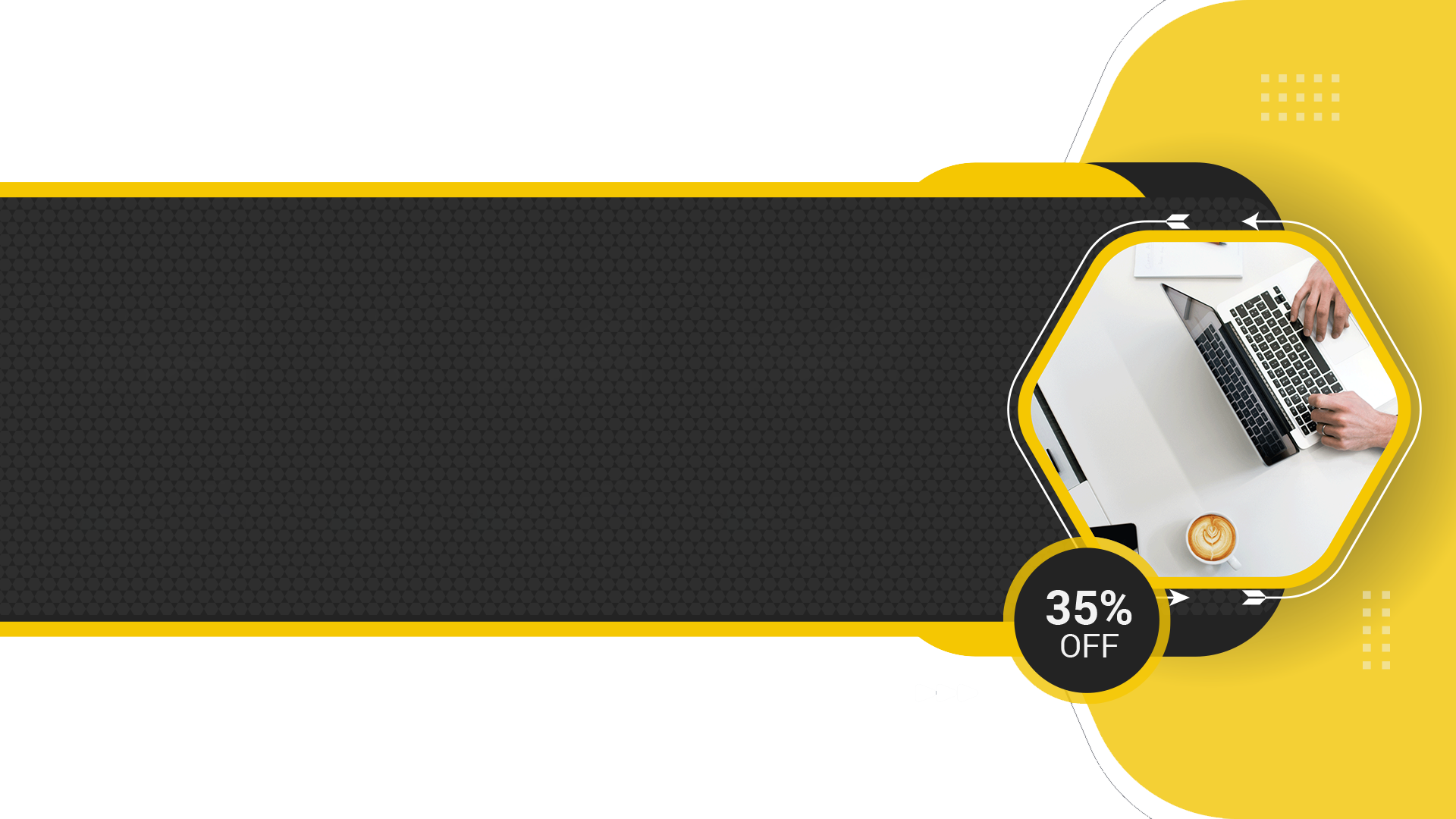 2. NHỮNG NỘI DUNG MỚI CỦA
LUẬT GIÁ 2023
Về quản lý, điều tiết giá
1.
2.
3.
4.
5.
6.
TỔNG HỢP, PHÂN TÍCH, DỰ BÁO GIÁ THỊ TRƯỜNG
KÊ KHAI GIÁ, NIÊM YẾT GIÁ, GIÁ THAM CHIẾU
BÌNH ỔN GIÁ
ĐỊNH GIÁ
HIỆP THƯƠNG GIÁ
CƠ SỞ DỮ LIỆU VỀ GIÁ
QUẢN LÝ, ĐIỀU TIẾT GIÁ
BÌNH ỔN GIÁ
Về Danh mục hàng hóa, dịch vụ bình ổn giá:
* So với quy định hiện hành:
Bổ sung mặt hàng thức ăn chăn nuôi vào danh mục;
Đưa ra khỏi danh mục các mặt hàng điện, muối ăn và đường ăn
* Danh mục hàng hóa, dịch vụ bình ổn giá theo Luật Giá 2023
1. Xăng, dầu thành phẩm.
2. Khí dầu mỏ hóa lỏng (LPG).
3. Sữa dành cho trẻ em dưới 06 tuổi. 
4. Thóc tẻ, gạo tẻ.
5. Phân đạm; phân DAP; phân NPK.
6. Thức ăn chăn nuôi, thức ăn thủy sản.
7. Vắc - xin phòng bệnh cho gia súc, gia cầm.
8. Thuốc bảo vệ thực vật.
9. Thuốc thuộc danh mục thuốc thiết yếu được sử dụng tại cơ sở khám bệnh, chữa bệnh.
BIỆN PHÁP BÌNH ỔN GIÁ
Mặt bằng giá dịch vụ biến động bất thường gây tác động lớn đến kinh tế - xã hội, sản xuất, kinh doanh, đời sống người dân
Điều hòa cung cầu
Biện pháp về tài chính, tiền tệ
Định giá cụ thể, giá tối đa, giá tối thiểu hoặc khung giá
Tình trạng khẩn cấp, sự cố, thảm họa, thiên tai, dịch bệnh và mặt bằng giá biến động bất thường
Áp dụng biện pháp hỗ trợ về giá phù hợp
Sử dụng quỹ bình ổn giá
BAN HÀNH CHỦ TRƯƠNG BÌNH ỔN GIÁ
QUYẾT ĐỊNH BIỆN PHÁP BÌNH ỔN GIÁ PHÙ HỢP
THỰC HIỆN BÌNH ỔN GIÁ
KIỂM TRA, XÁC ĐỊNH NGUYÊN NHÂN
ĐÁNH GIÁ DIỄN BIẾN CHUNG
TỔ CHỨC THỰC HIỆN
BÌNH ỔN GIÁ TRONG TÌNH TRẠNG KHẨN CẤP
1. CHÍNH PHỦ ĐƯỢC QUYẾT ĐỊNH ĐỒNG THỜI: CHỦ TRƯƠNG, BIỆN PHÁP, THỜI HẠN BÌNH ỔN GIÁ ĐỂ ĐẢM BẢO ĐÁP ỨNG CÁC TÌNH HUỐNG KHẨN CẤP, SỰ CỐ, THẢM HỌA, THIÊN TAI, DỊCH BỆNH
2. CƠ CHẾ TRIỂN KHAI NGAY TRONG TRƯỜNG HỢP HÀNG HÓA, DỊCH VỤ CHƯA CÓ TRONG DANH MỤC: ỦY BAN THƯỜNG VỤ QUỐC HỘI QUYẾT ĐỊNH
3. ỦY BAN NHÂN DÂN CẤP TỈNH ĐƯỢC QUYỀN TRIỂN KHAI BÌNH ỔN GIÁ TRÊN ĐỊA BÀN THEO ĐỀ NGHỊ CỦA CƠ QUAN CHUYÊN MÔN
ĐỊNH GIÁ
TIÊU CHÍ XÁC ĐỊNH HÀNG HÓA, DỊCH VỤ ĐỊNH GIÁ
Hàng hóa, dịch vụ thuộc lĩnh vực độc quyền Nhà nước sản xuất, kinh doanh
Tài nguyên quan trọng theo quy định của pháp luật về tài nguyên
Hàng dự trữ quốc gia; sản phẩm, dịch vụ công ích và dịch vụ sự nghiệp công sử dụng ngân sách nhà nước
Hàng hóa, dịch vụ thiết yếu có tính chất độc quyền trong mua, bán hoặc có thị trường cạnh tranh hạn chế và ảnh hưởng đến kinh tế - xã hội, đời sống người dân, hoạt động sản xuất, kinh doanh
DANH MỤC ĐỊNH GIÁ
Phụ lục số 02 ban hành kèm theo Luật Giá 2023
QUY ĐỊNH RÕ THẨM QUYỀN ĐỊNH GIÁ CỦA CÁC BỘ, NGÀNH, UBND
GỒM 42 NHÓM HÀNG HÓA, DỊCH VỤ
ĐƯA RA KHỎI DANH MỤC MỘT SỐ HÀNG HÓA, DỊCH VỤ KHÔNG CÒN PHÙ HỢP
QUY ĐỊNH CỤ THỂ HÌNH THỨC ĐỊNH GIÁ
Nước ngầm
Dịch vụ trong lĩnh vực chứng khoán do các tổ chức cung ứng
Dịch vụ sử dụng diện tích bán hàng tại chợ do tư nhân đầu tư
Thuốc lá điếu sản xuất trong nước
08
04
07
03
Một số nội dung của thủ tục cấp giấy chứng nhận quyền sử dụng đất, quyền sở hữu nhà ở và tài sản khác gắn liền với đất
Dịch vụ cho thuê, chuyển nhượng có thời hạn quyền khai thác tài sản nhà nước là công trình kết cấu hạ tầng
Dịch vụ quy hoạch
Dịch vụ hỗ trợ bảo đảm hoạt động bay
Dịch vụ sử dụng khu vực biển
Mặt nước
05
06
01
02
09
10
CÁC HÀNG HÓA, DỊCH VỤ ĐƯA RA KHỎI DANH MỤC
THỦ TƯỚNG CHÍNH PHỦ
BỘ TÀI CHÍNH
Định giá hàng hóa, dịch vụ đặc biệt quan trọng, có ảnh hưởng lớn đến kinh tế vĩ mô, đời sống người dân
Định giá đối với hàng hóa, dịch vụ thuộc lĩnh vực quản lý; hàng hóa, dịch vụ thuộc nhiều ngành, lĩnh vực quản lý và ảnh hưởng đến ngân sách nhà nước
THẨM QUYỀN ĐỊNH GIÁ: TĂNG CƯỜNG PHÂN CÔNG, PHÂN CẤP THEO NGÀNH, LĨNH VỰC
CÁC BỘ, CƠ QUAN NGANG BỘ
ỦY BAN NHÂN DÂN CẤP TỈNH
Định giá đối với hàng hóa, dịch vụ thuộc lĩnh vực, phạm vi chuyên ngành quản lý theo quy định của pháp luật
Định giá đối với hàng hóa, dịch vụ theo thẩm quyền thuộc phạm vi quản lý theo địa bàn
01
02
Thẩm quyền định giá
04
03
PHƯƠNG PHÁP CHUNG
PHƯƠNG PHÁP RIÊNG
Bộ trưởng, Thủ trưởng cơ quan ngang Bộ quản lý ngành, lĩnh vực chủ trì, phối hợp với Bộ trưởng Bộ Tài chính, các Bộ, cơ quan liên quan ban hành phương pháp định giá đối với 06 nhóm hang hóa, dịch vụ đặc thù và các hàng hóa, dịch vụ mà pháp luật có quy định về phương pháp định giá riêng
Bộ trưởng Bộ Tài chính ban hành phương pháp định giá chung
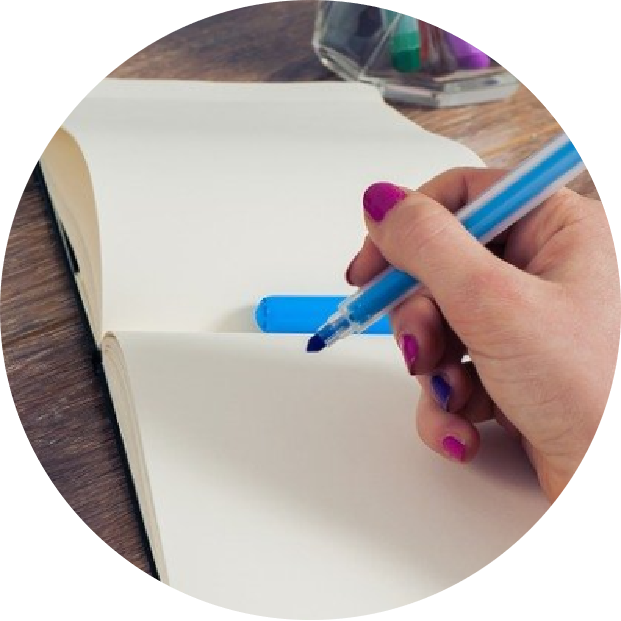 PHƯƠNG PHÁP ĐỊNH GIÁ
HIỆP THƯƠNG GIÁ
PHẠM VI HIỆP THƯƠNG GIÁ
Hiệp thương giá là phương thức thỏa thuận giữa các doanh nghiệp về giá mua, bán hàng hóa, dịch vụ và được cơ quan nhà nước có thẩm quyền làm trung gian hỗ trợ các bên thỏa thuận
ĐỐI TƯỢNG: DOANH NGHIỆP VỚI DOANH NGHIỆP
Các trường hợp thực hiện hiệp thương giữa một bên là Nhà nước với một bên là doanh nghiệp sẽ được loại bỏ và thực hiện theo quy định của pháp luật về đầu thầu, đầu giá
TIÊU CHÍ HÀNG HÓA HIỆP THƯƠNG GIÁ
1. Không thuộc Danh mục hàng hóa, dịch vụ do Nhà nước định giá; không thuộc các trường hợp phải đấu thầu, đấu giá theo quy định của pháp luật về đấu thầu, đấu giá.
2. Có tính chất độc quyền mua hoặc độc quyền bán mà bên mua, bên bán phụ thuộc nhau, khó thay thế được.
TỔ CHỨC HIỆP THƯƠNG GIÁ
02
01
Tiếp nhận đề nghị hiệp thương, rà soát các điều kiện cần thiết
Tổ chức hội nghị hiệp thương giá để bên mua và bên bán thương lượng với nhau
03
04
Trường hợp không thỏa thuận được thì cơ quan tổ chức hiệp thương định giá để thực hiện
Trường hợp các bên thỏa thuận được về mức giá thì hội nghị kết thúc
Quy định rõ giá trị sử dụng của mức giá hiệp thương
Tăng cường phân công, phân cấp trong triển khai hiệp thương
Mức giá hiệp thương chỉ được áp dụng cho đúng vụ việc mua, bán và khối lượng hàng hóa, dịch vụ đã được các bên thống nhất tại văn bản đề nghị hiệp thương giá; mức giá hiệp thương không có giá trị để áp dụng cho trường hợp khác
Bộ, cơ quan ngang Bộ quản lý ngành, lĩnh vực và Ủy ban nhân dân cấp tỉnh tổ chức việc hiệp thương theo phân công, phân cấp
KÊ KHAI GIÁ
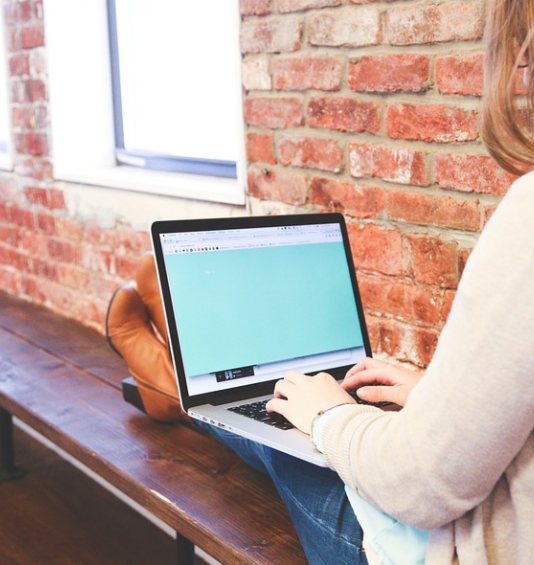 THỰC HIỆN KÊ KHAI SAU KHI QUYẾT ĐỊNH GIÁ (SO VỚI TRƯỚC ĐÂY LÀ TRƯỚC KHI QUYẾT ĐỊNH GIÁ)
DANH MỤC HÀNG HÓA, DỊCH VỤ KÊ KHAI GIÁ DO CHÍNH PHỦ QUY ĐỊNH
LÀ BIỆN PHÁP THÔNG BÁO MỨC GIÁ PHỤC VỤ TỔNG HỢP, PHÂN TÍCH, DỰ BÁO
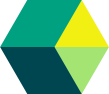 NIÊM YẾT GIÁ
Quy định chi tiết hơn đối với một số nội dung phải thực hiện niêm yết cũng như quyền, trách nhiệm của các bên mua, bán trên thị trường
Niêm yết giá là hình thức công khai mức giá mua, giá bán hàng hóa, dịch vụ của tổ chức, cá nhân kinh doanh hàng hóa, dịch vụ nhằm bảo đảm thuận tiện cho việc quan sát, nhận biết của khách hàng và cơ quan nhà nước có thẩm quyền
GIÁ THAM CHIẾU
Giá tham chiếu là mức giá của hàng hóa, dịch vụ tại thị trường trong nước, quốc tế do cơ quan, tổ chức có thẩm quyền công bố để các cơ quan và tổ chức, cá nhân kinh doanh hàng hóa, dịch vụ sử dụng cho việc thỏa thuận, quyết định giá hàng hóa, dịch vụ.
Đây là một hình thức được áp dụng khá rộng rãi trên thế giới, một mặt vẫn có sự quản lý có tính gián tiếp, một mặt vẫn tập trung quyền và tạo chủ động cho các doanh nghiệp trong tự quyết định giá.
Tại Luật đã quy định các vấn đề nguyên tắc chung về giá tham chiếu và giao Chính phủ quyết định hàng hóa, dịch vụ áp dụng giá tham chiếu và quy định việc công bố, sử dụng giá tham chiếu.
XÂY DỰNG BÁO CÁO
VAI TRÒ
Luật quy định các nội dung chính của Báo cáo và giao Bộ Tài chính quy định chi tiết về công tác triển khai
Tổng hợp, phân tích, dự báo giá thị trường là việc thu thập, tổng hợp thông tin, dữ liệu về giá để để phân tích, đánh giá, dự báo, đề xuất giải pháp quản lý, điều tiết giá
CÔNG TÁC TỔNG HỢP, PHÂN TÍCH, DỰ BÁO
TRÁCH NHIỆM THỰC HIỆN
NGUYÊN TẮC
Bộ Tài chính là đầu mối; các Bộ, cơ quan ngang Bộ phối hợp trong triển khai quản lý, điều hành, tham mưu với Chính phủ; UBND cấp tỉnh triển khai trên địa bàn.
Thường xuyên, liên tục, chính xác, gắn với ứng dụng công nghệ thông tin
20%
6%
60%
8%
6%
Bao gồm:
Trách nhiệm cập nhật dữ liệu
Cơ sở dữ liệu quốc gia về giá do Bộ Tài chính xây dựng, quản lý và Cơ sở dữ liệu về giá tại địa phương do Ủy ban nhân dân cấp tỉnh căn cứ thực tế tại địa phương để xây dựng.
Các Bộ, cơ quan ngang Bộ, Ủy ban nhân dân cấp tỉnh và các doanh nghiệp thẩm định giá có trách nhiệm cập nhật thông tin theo quy định của Chính phủ
CƠ SỞ DỮ LIỆU VỀ GIÁ
Thông tin trong cơ sở dữ liệu
Chính phủ quy định chi tiết
Hiện Bộ Tài chính đã xây dựng dự thảo các nội dung cơ bản về cơ sở dữ liệu tại Nghị định và các thông tư hướng dẫn.
Là một trong các nguồn thông tin phục vụ công tác quản lý nhà nước và nhu cầu của xã hội
01
02
Cơ sở dữ liệu
04
03
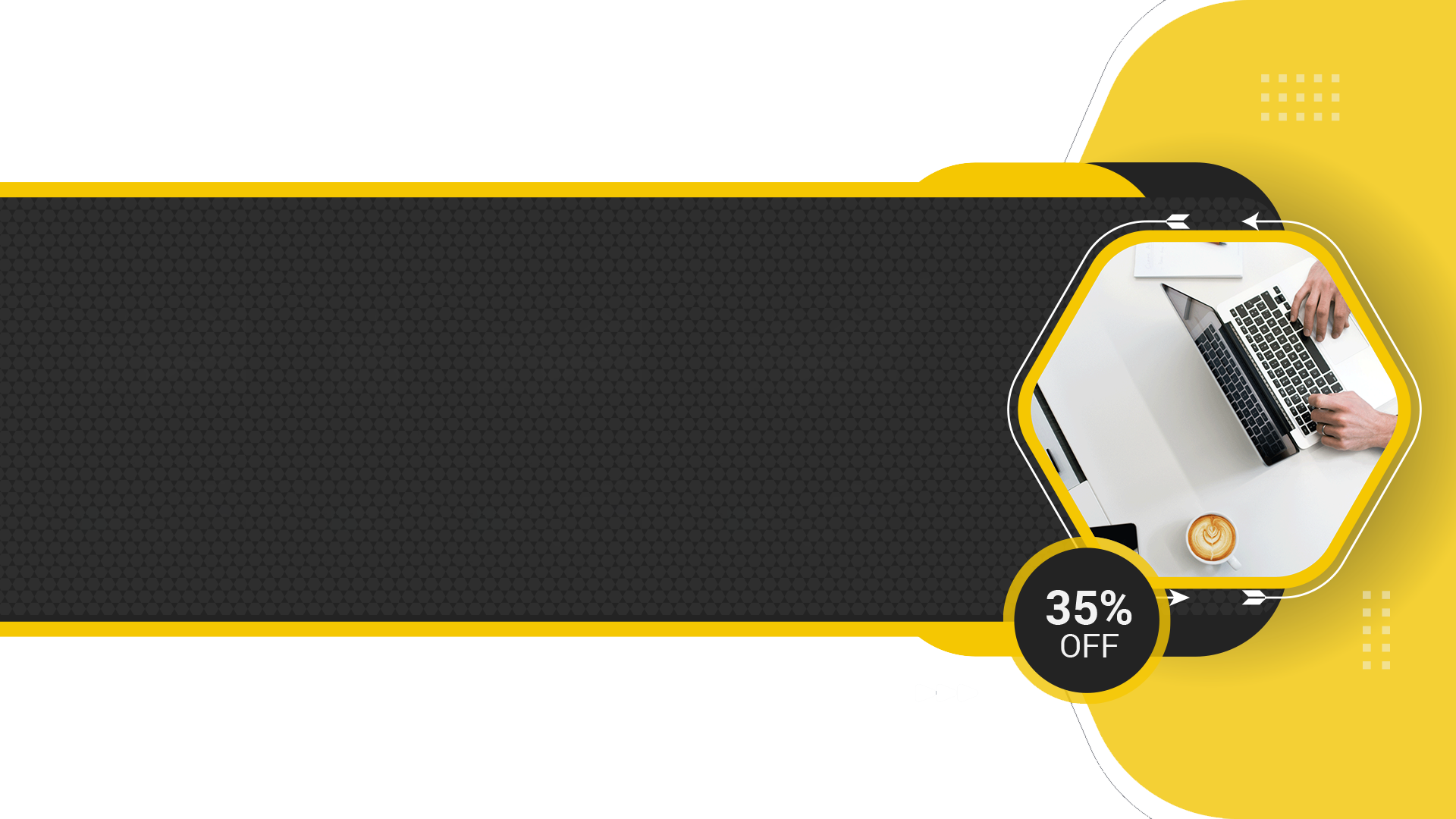 XIN TRÂN TRỌNG CẢM ƠN!